РАЗВИТИЕ МЕЛКОЙ МОТОРИКИ у дошкольников
Учитель-логопед МДОБУ 
д/с № 26 «Берёзка» 
Новичихина Елена Витальевна
Доказано, что развитие руки находится в тесной связи с развитием речи и мышления ребенка. Поэтому работа по развитию мелкой моторики должна начинаться задолго до поступления ребенка в школу.
Для развития мелкой моторики рук применяю традиционные и нетрадиционные формы работы.
Традиционные:
Самомассаж кистей и пальцев рук;
Игры с пальчиками с речевым сопровождением;
Пальчиковая гимнастика без речевого сопровождения;
Графические упражнения: штриховка, дорисовка картинки, графический диктант, соединение по точкам, продолжение ряда;
Предметная деятельность: игры с бумагой, пластилином, песком, водой, рисование мелками;
Игры: мозаика, конструкторы, шнуровки, пазлы, пирамидки, волчок и т.д.
Кукольные театры: пальчиковый,  перчаточный, театр теней;
Игры на развитие тактильного восприятия: «Гладкий – шершавый», «Найди такой же на ощупь», «Чудесный мешочек».
Нетрадиционные:
Самомассаж кистей и пальцев рук с колючим шариком «Су-джок», упражнения с «Шарами здоровья», грецкими орехами, карандашами, массажными щётками;
Игры с пальчиками, с использованием разнообразного материала: бросовый, природный, хозяйственно-бытовой.
Пальчиковая гимнастика
Включение пальчиковых игр и упражнений в любой урок или занятие вызывает у детей оживление, эмоциональный подъем и оказывает специфическое тонизирующее действие на функциональное состояние мозга и развитие речи. 
Педагог знакомит детей с такими упражнениями в определенной последовательности. Можно разделить их на три группы.
1 группа. Упражнения для кистей рук
2 группа. Упражнения условно статические
3 группа. Упражнения для пальцев динамические
Народные пальчиковые игры
С народными пальчиковыми играми ребенок встречался уже в грудном возрасте. Это были еще не игры, а потешки и пестушки – забавы взрослого с ребенком. Например, «Сорока-ворона», «Гости», «Кисель», «Банька», «Замок» и другие.
Смысл пальчиковых игр не только в развитии мелкой моторики. Они позволяют ребенку ощутить радость телесного контакта; осознать себя в системе «телесных координат», научиться управлять своим телом. Это предотвращает возможность возникновения неврозов в                дальнейшем, дает человеку                чувство самообладания.                     Аналогичные игры встречаются                      у очень многих народов.
«Весёлые прищепки»
Солнышко утром рано встаёт.Лучики тянет –тепло нам даёт.
Авторское игровое пособие «Логодиск»
Выкладывание фигур из счётных палочек
Графический тренажер В.В. Воскобовича «Игровизор»
«Шнур-Малыш»игра В.В. Воскобовича
«Пальчиковые шаги»
«Пальчиковый театр»
Самомассаж различными предметами
Я юлу верчуПальчики сильнее сделать хочу
«Чудесный мешочек», шнуровки, резинки, узелки
Игры-шнуровки
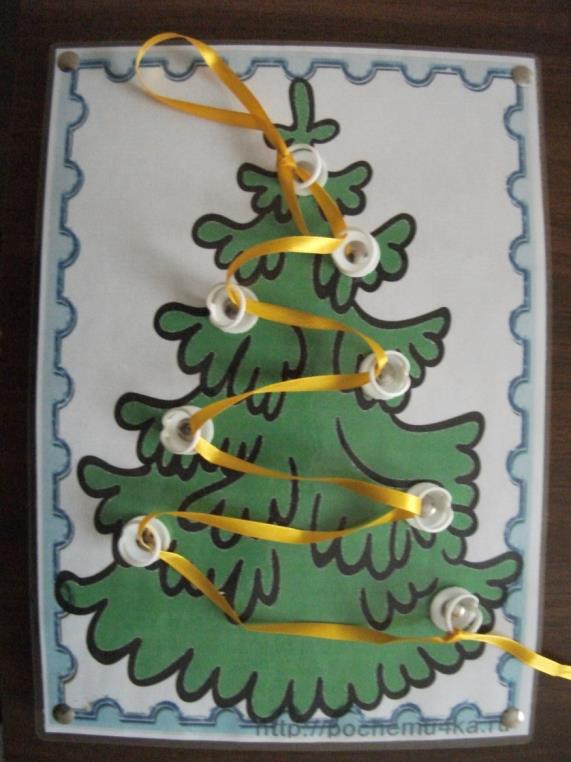 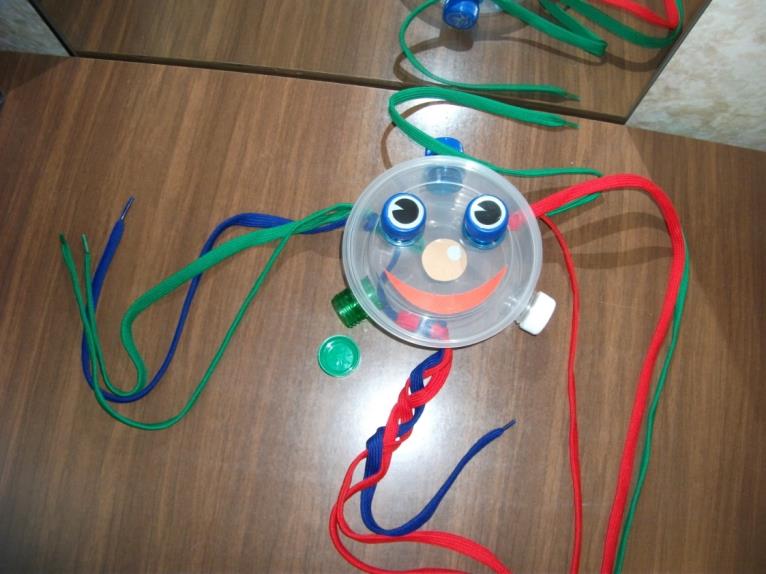 Спасибо за внимание